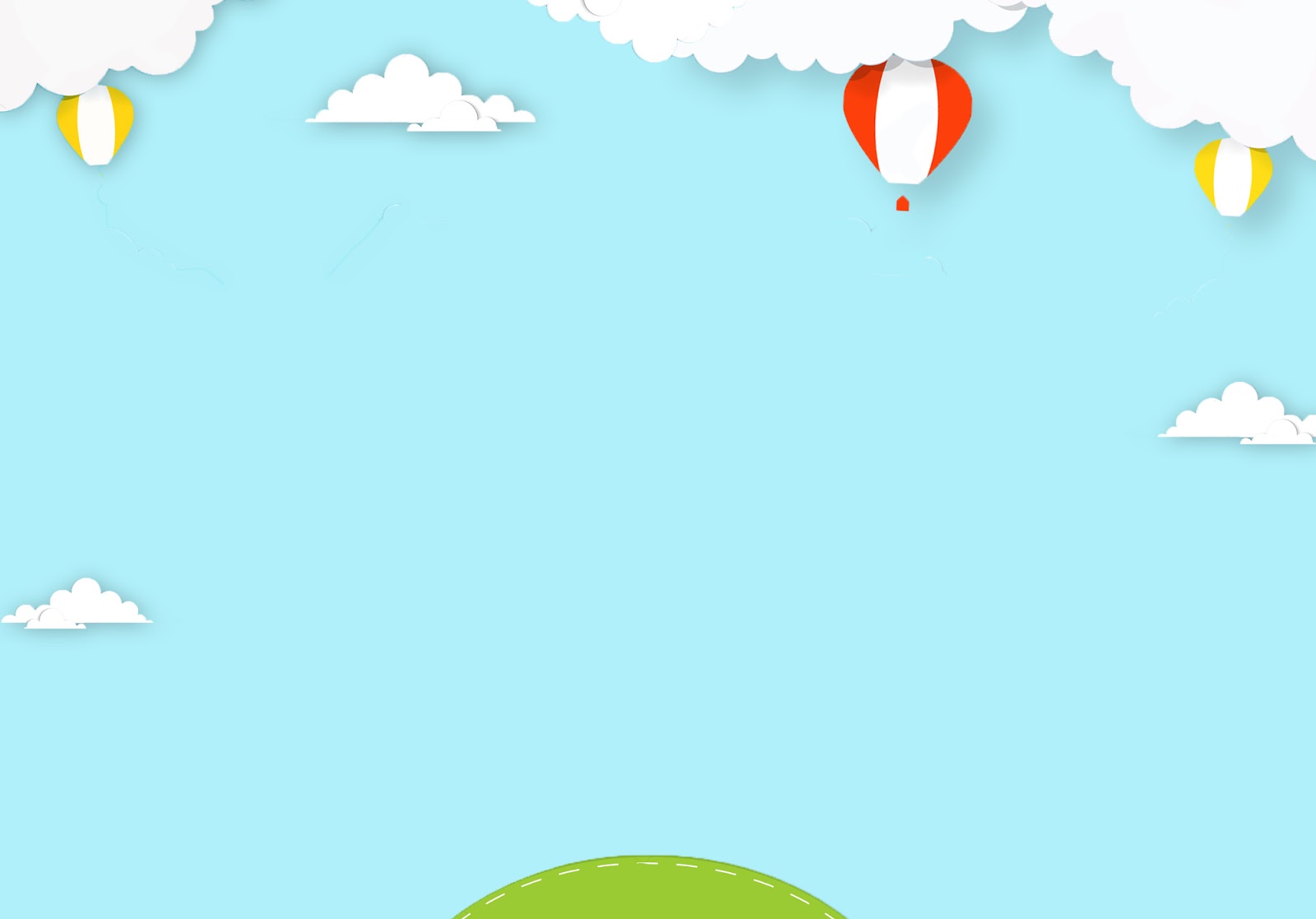 TRƯỜNG MẦM NON VƯỜN HỒNG QUẬN 8
NỘI DUNG DẠY NGÀY THỨ HAI ( 13/04/2020)
Giáo dục kỹ năng sống “ Hướng dẫn trẻ rửa tay 6 bước” 
( xem clip)
LỨA TUỔI: Lá 1 ( 5 – 6 TUỔI )